Fizika
10-sinf
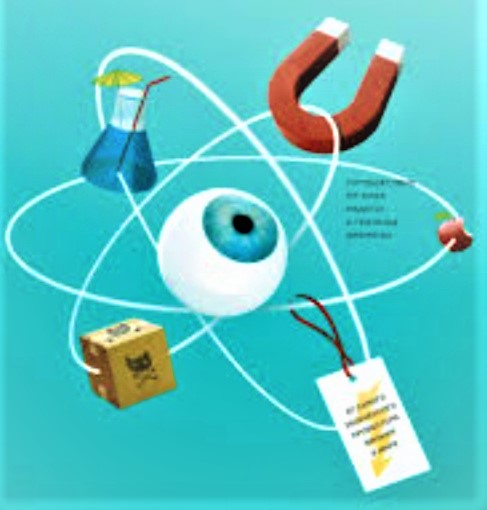 Mavzu: 
Masalalar yechish.



O‘qituvchi: 
Toshkent shahar Uchtepa tumani 287-maktab fizika fani o‘qituvchisi
Xodjayeva Maxtuma Ziyatovna.
Harakatlanayotgan gazlar va suyuqliklarda bosimning tezlikka bog‘liqligidan texnikada foydalanish
Masala
Masala
Masala
Masala
Mustaqil bajarish uchun topshiriiqlar